Arm Exercise: Rationale and Efficacy in COPD an Example of the Present and Future of PR
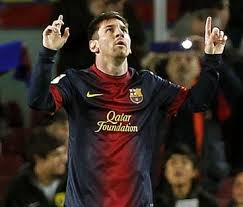 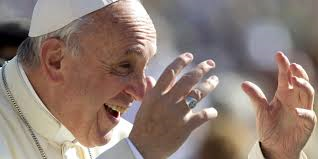 Bartolome R. Celli, M.D.
Professor of Medicine.
Harvard Medical School
Brigham and Women’s Hospital
 Boston. MA
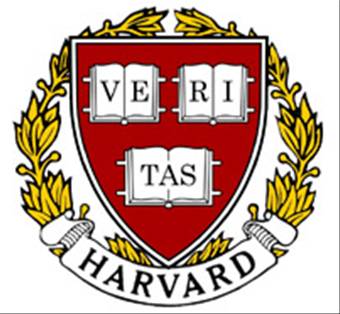 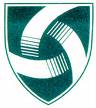 Humans versus Apes
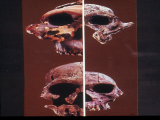 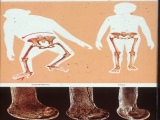 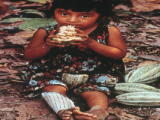 Brain Size
Upright Posture
Use of Hands
Humans versus Apes
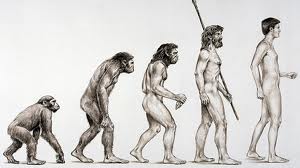 Arm Exercise: Review.
Functional Anatomy
Response to Exercise:					- Arm Ergometry					- UAE
Arms and Ventilation
Arm Exercise and COPD
Upper Extremity Exercise as Therapy
Arm Exercise: Review.
Functional Anatomy
Response to Exercise:					- Arm Ergometry					- UAE
Arms and Ventilation
Arm Exercise and COPD
Upper Extremity Exercise as Therapy
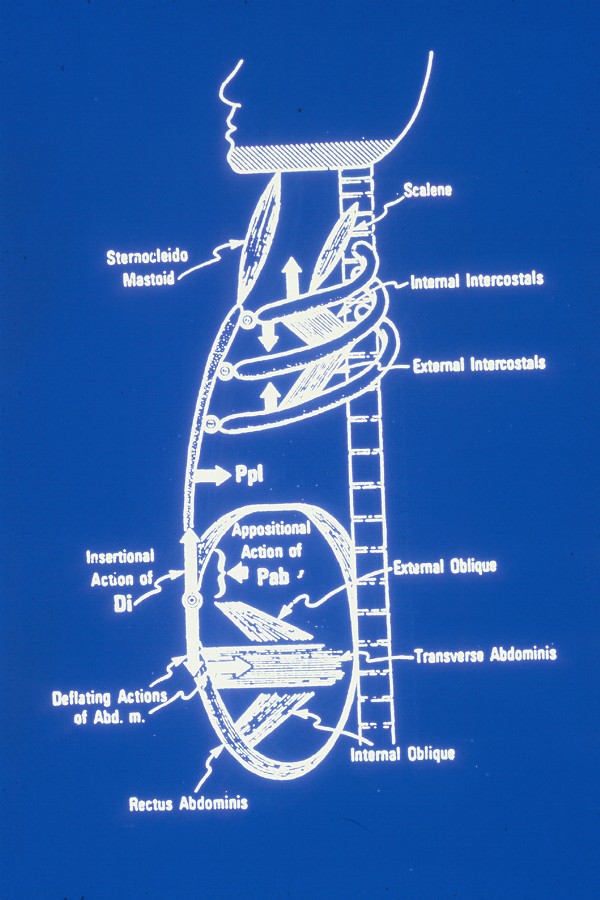 Respiratory 
Muscles
Accessories
Diaphragm
Abdominal
Shoulder Girdle Functional Anatomy
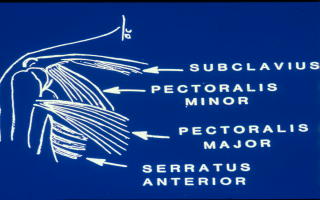 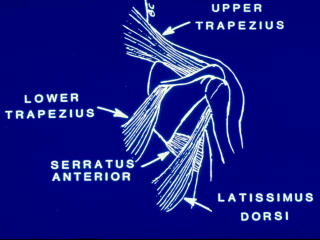 Posterior
Anterior
Arm Exercise: Review
Functional Anatomy.
Response to Exercise:					- Arm Ergometry					- UAE
Arms and Ventilation.
Arm Exercise and COPD.
Upper Extremity Exercise as Therapy.
Leg and Arm Cycling.
Arm and Leg Cycling
Beats x min.			L/min
Arm Exercise: Review.
Functional Anatomy.
Response to Exercise:					- Arm Ergometry.					- UAE.
Arms and Ventilation.
Arm Exercise and COPD.
Upper Extremity Exercise as Therapy.
Arms and ADL
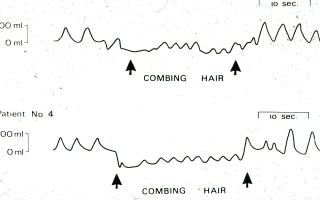 Tangri & Wolf Chest 1973; 63:126
Effect of Arm Elevation on VO2 and VCO2
VO2
*
VCO2
Couser CHEST 1993:103:37
Arm Elevation and COPD
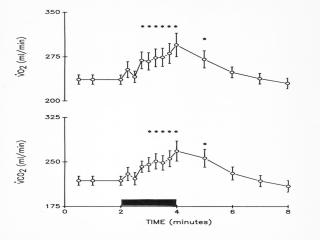 Martinez AJRCCM 1991;143:476
COPD: Arm vs Leg Exercise.
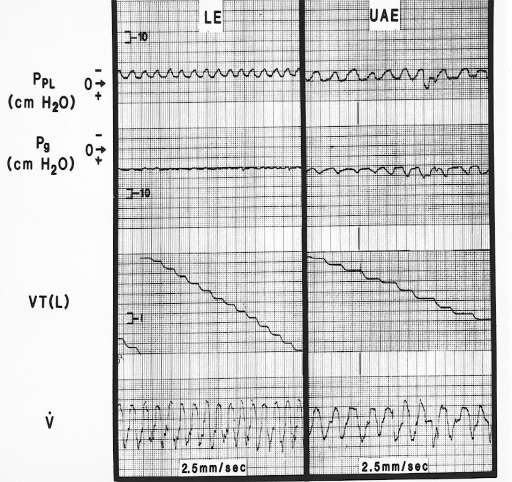 Criner & Celli ARRD 1988;138856
Arm Elevation and RM
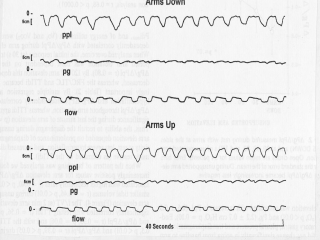 Epstein AJRCCM  1995;152:211
Arm Exercise: Review.
Functional Anatomy.
Response to Exercise:					- Arm Ergometry.					- UAE.
Arms and Ventilation.
Arm Exercise and COPD.
Upper Extremity Exercise as Therapy.
Arm Biomolecular Composition.
COPD = 11 and Controls = 9
Non dominant arm Deltoid biopsy.
Handgrip strength.
Exercise Capacity (Leg ergometry).
Gea et al AJRCCM 1999;159:A579
Arm Biomolecular Composition
ns
P = 0.01
Gea et al AJRCCM 1999;159:A579
Arm Biomolecular Composition.
*
Gea et al AJRCCM 1999;159:A579
EELV: Arm and Leg ExerciseN=22 CF and 8 Controls
‡
‡
*
*
*
*Different from rest. ‡ Different from control
Alison AJRCCM 98;1581450
COPD: UEE and Association With COPD
24 patients. 64 years

 FEV1 = 35% predicted

 Exercise at 3 levels
      50%   65%   and 80%

 Physiological outcomes
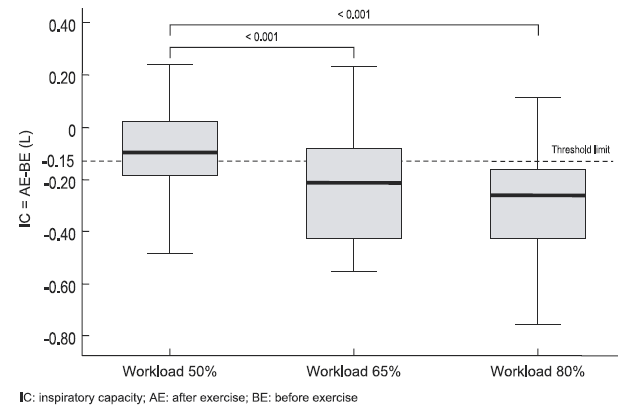 Colluci M et al CHEST 2010; 136:39
COPD: UEE and Association With COPD
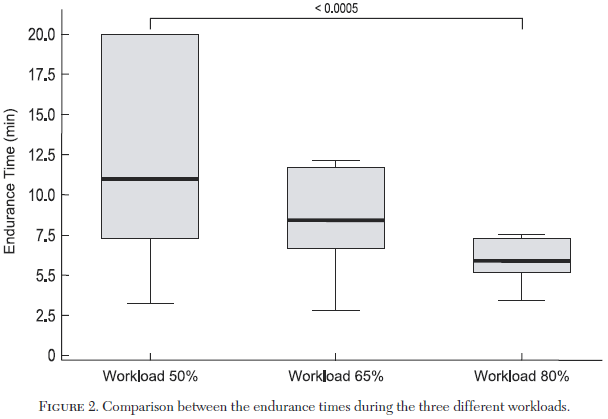 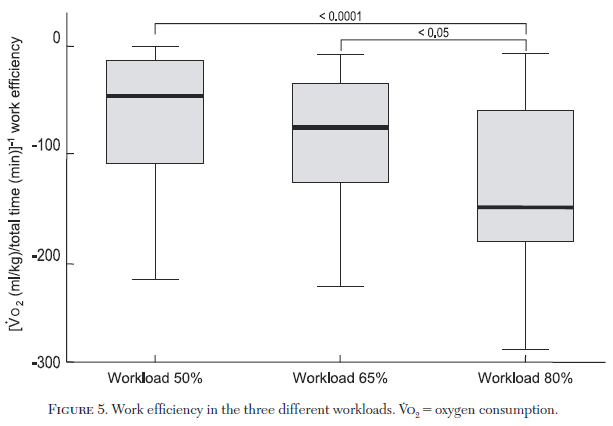 Colluci M et al CHEST 2010; 136:39
Arm Exercise: Review.
Functional Anatomy.
Response to Exercise:					- Arm Ergometry.					- UAE.
Arms and Ventilation.
Arm Exercise and COPD.
Upper Extremity Exercise as Therapy.
Upper Extremity Exercise.
Arm elevation increases VO2 , VCO2 and VE.
Arm muscles can pull on the ribcage.
May generate dyspnea associated with dyssynchronous RC/Abd movement.
Effect of UA Training on Arm Elevation VO2
Pre- Rehab
Post- Rehab
Couser CHEST 1993
SAE vs UAE in PR of COPD.N = 36
Martinez CHEST 1993;103:1397
Effects of UA training
*
*
*
Epstein et al J Cardiopulm Rehab 97;17:171
Arm Exercise in P.R.
Studies: 6.
Patients  n=132
Age  63+6 ys.
FEV1 0.92 L
Gender 76% men.
Training: Arm Erg. 2		UAE  4
Duration 6-10 weeks
Change %
Effects of UAEET in COPD
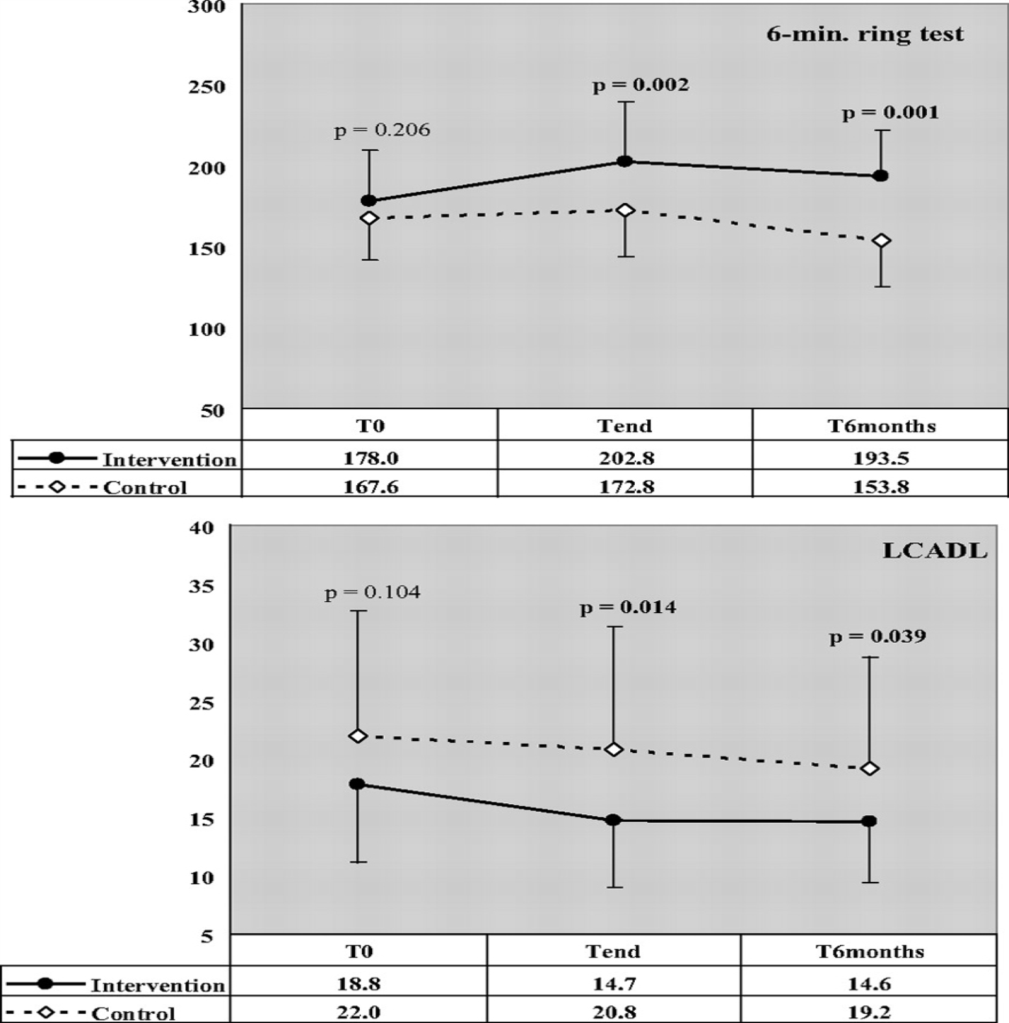 Randomized  50 pts
3 weeks inpatient
UEET + PR vs  PR
Outcomes the 6-min ring test (6MRT), ADL field test (four shuttle stations), mMRC, the London Chest Activity of Daily Living scale (LCADL), and 6MWD. 
At 6-months repeat the 6MRT and the LCADL
6MRT
ADL
Costi S et al CHEST 2009; 136:387
Arm Training and RM.
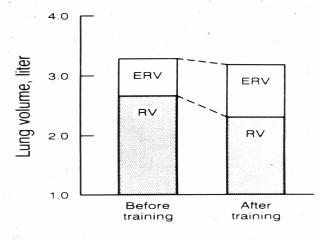 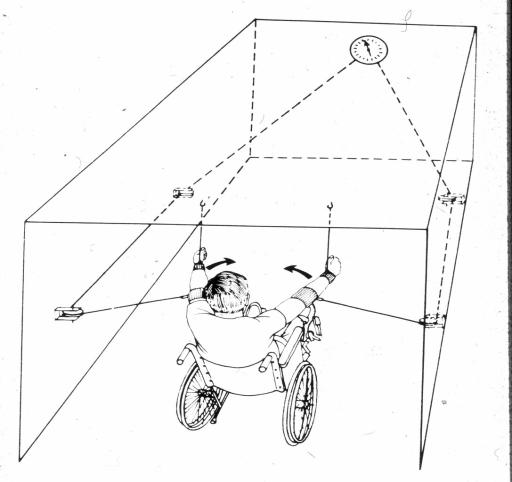 Estenne ARRD 1989;139:1218
Conclusions
Arm exercise ccompromises ventilatory function
AE training increases Endurance, Decreases VE and VO2 for similar work.
Form of training is variable.
May have effect on RM function.
Evidence Type B
ACCP/AACVPR Chest 1997.
P.R. Arm Exercise. QoL.
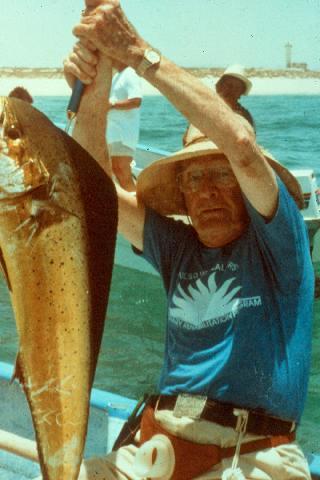 62 yr old man.
FEV1 = 0.67 L
Chief Complaint: “I miss fishing.”

Began P.R. with exercise including upper extremities.
AE: Future Directions.
Standardize tests of arm endurance.
Study mechanisms of dyspnea with AE.
Can we train specific muscles?
Does arm training improve RM?
Does arm training improve outcomes?
Exodus 17:12
The Defeat of the Amalekites
…So it came about when Moses held his hand up, that Israel prevailed, and when he let his hand down, Amalek prevailed. But Moses' hands were heavy. Then they took a stone and put it under him, and he sat on it; and Aaron and Hur supported his hands, one on one side and one on the other. Thus his hands were steady until the sun set. So Joshua overwhelmed Amalek and his people with the edge of the sword.…
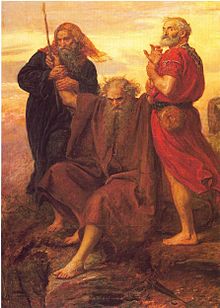 Moses and arm fatigue!!!!
Gracias
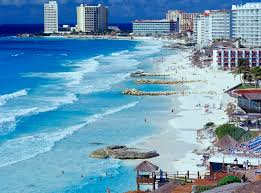